RESUME
02
일본의
 주거문화
일본어일본학과 
21602606
황보 원
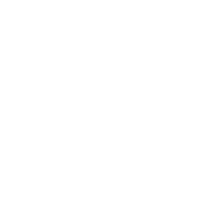 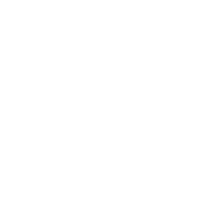 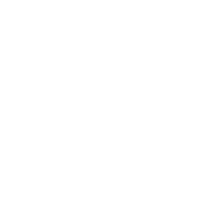 目次
일본의 주택특징과 구조
일본의 맨션과 아파트
한국 주거문화 비교
일본의 주택
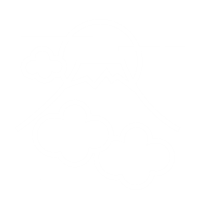 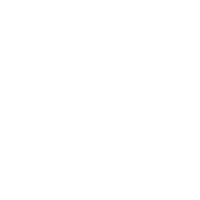 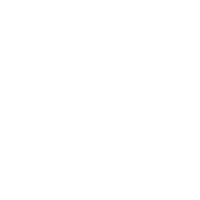 01
일본 주택의 특징
대부분 2층, 3층
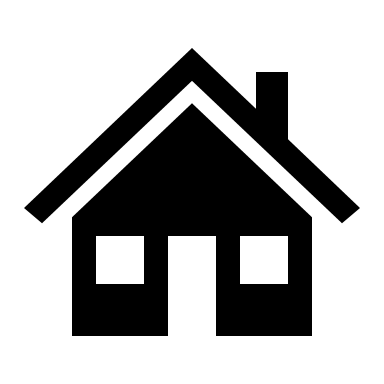 주차공간 확보
토끼장의 집
02
일본 주택의 구조
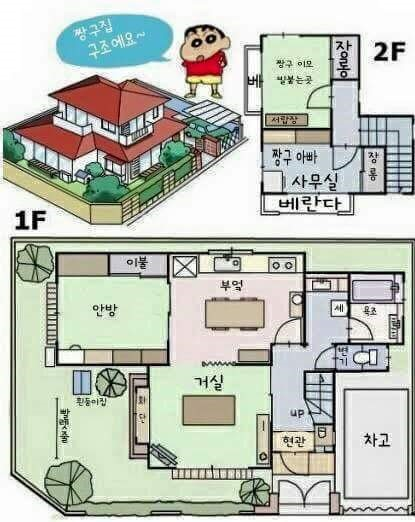 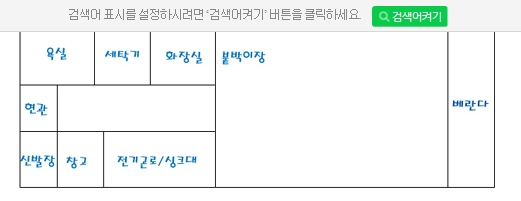 화장실과 욕실의 구분

충분한 수납공간

다다미,  코타츠,  토코노마, 
    쇼지와 후스마로 구성
03
다다미(たたみ)
짚으로 된 매트리스
돗자리 역할
카펫 역할
쿠션 역할
04
코타츠(こたつ)
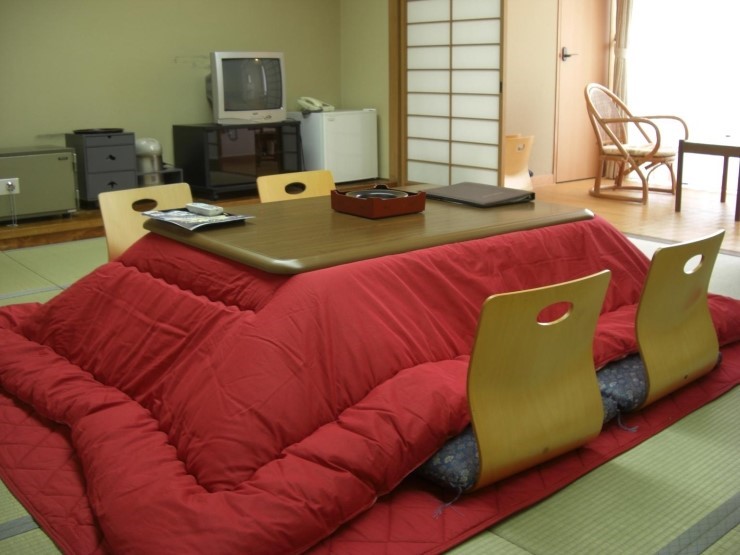 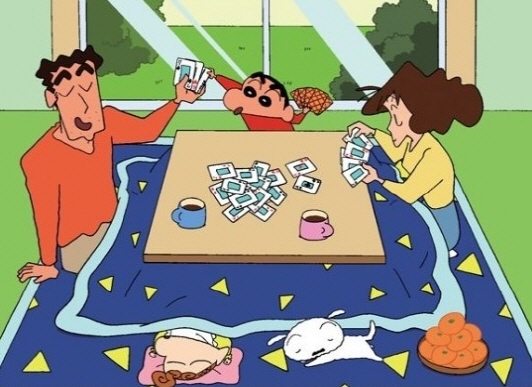 보통 다용도 책상으로 사용
일본식 난방장치
05
토코노마(とこのま)
▴ 일본 주택의 다다미 방의 객실에 장식 　

▴ 특별한 공간인 손님  방에 구성
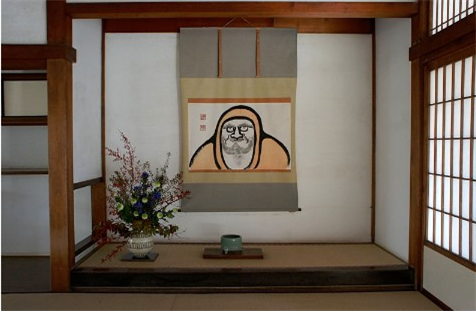 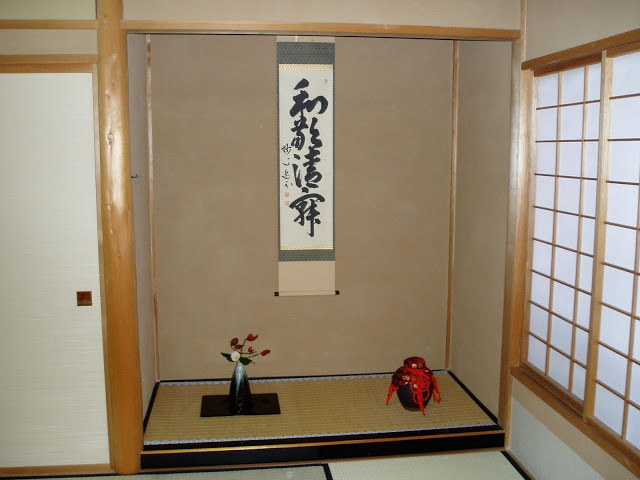 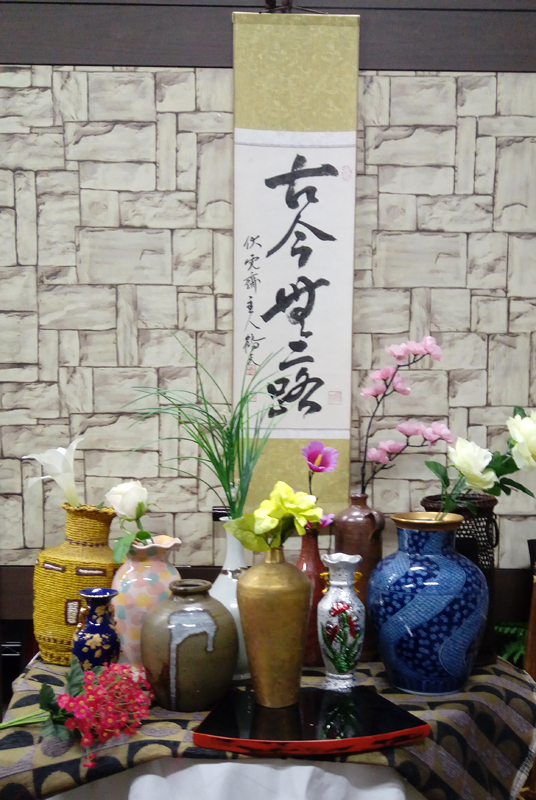 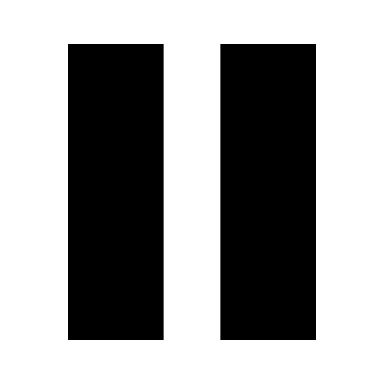 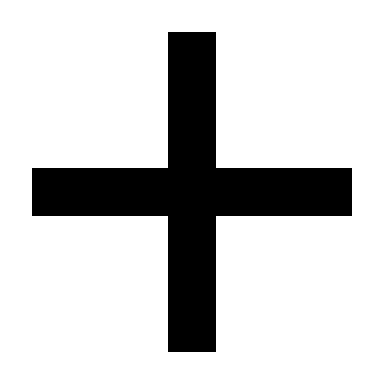 그림,붓글씨의 족자
인형, 꽃꽂이
도코(마루)
06
쇼지(しょうじ)와　후스마(ふすま)
쇼지
가느다란 나무 틀에 일본의 전통종이                          ‘ 와시’ 를 한 장 발라 채광 가능한  창문
유리X, 종이로 된 한지
후스마
방과 방 사이의 경계벽
습기 보호
07
일본의 주거 형태
아파트
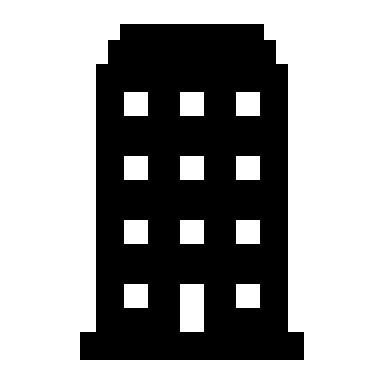 구분하는 기준 무엇?
맨션
08
아파트,맨션 구분 기준
맨션  :  잠금시설,  홀이나 엘리베이터 등을 갖춘 호화스러운 집을 지칭
09
주생활문화 비교
10
일본의 주거 형태 변화  (참고 동영상)
https://youtu.be/8Z_uIeAF6o8
11
일본의 주거 변화의 문제점
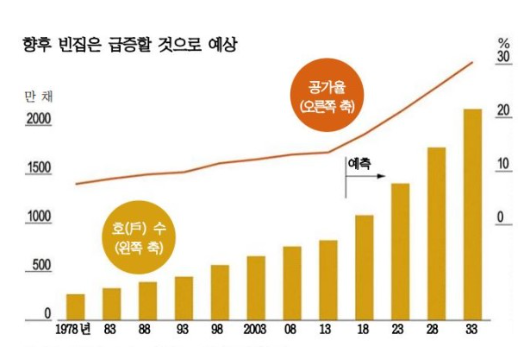 고령화 사회
 출산율 감소
빈집 발생
12
빈집대란 (참고동영상)
https://youtu.be/InL9JB1m_iI